陕旅版英语六年级上册
Unit8 New Year’s Party
第1课时
WWW.PPT818.COM
教学目标：
1. 能听、说、读、写词汇：laugh, cry, tell a joke, act a play, play the guitar, win a gift。
2. 能在日常交流中灵活运用上述词汇。
Let’s sing
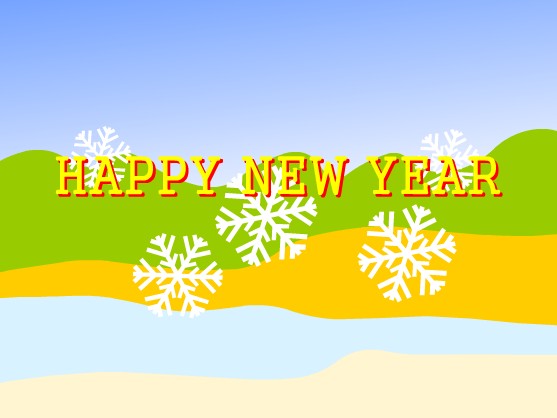 Free talk
Do you want to have a New Year’s Party?
What do we need to have a New Year’s Party?
Warming-up: Look and match
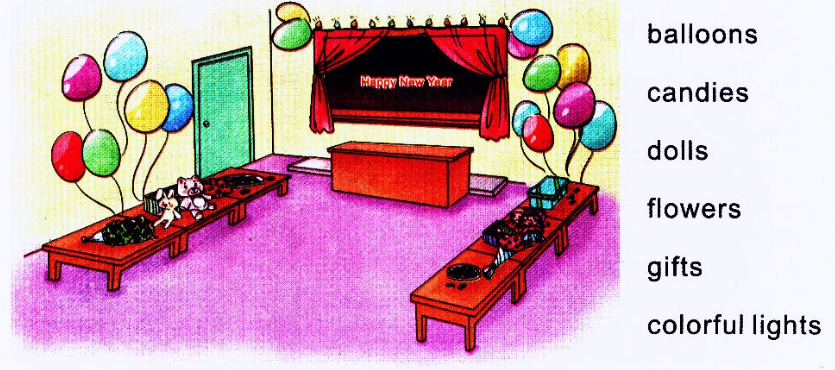 Let’s learn
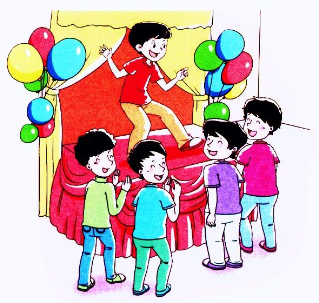 tell a joke
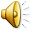 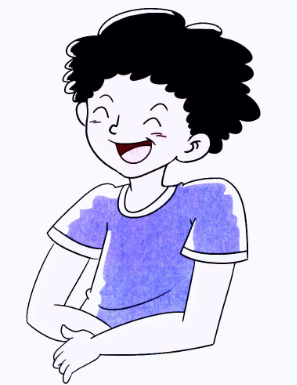 laugh
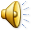 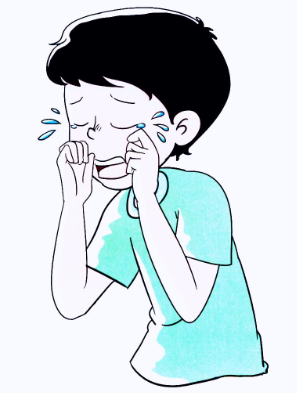 cry
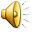 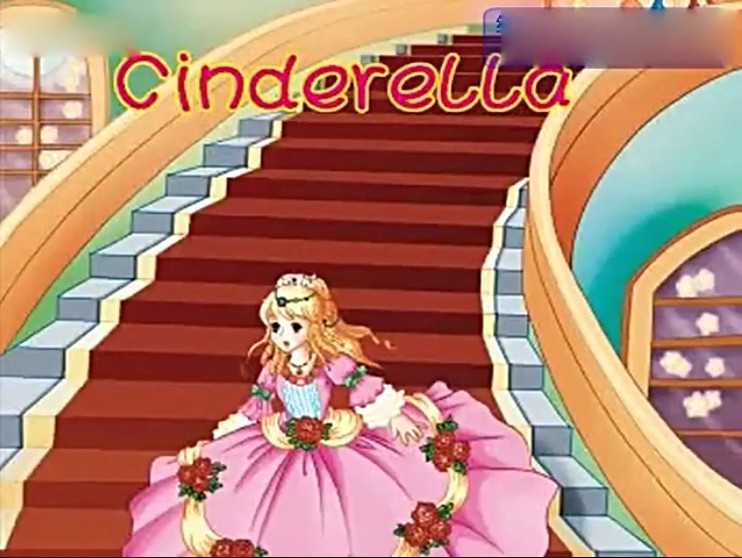 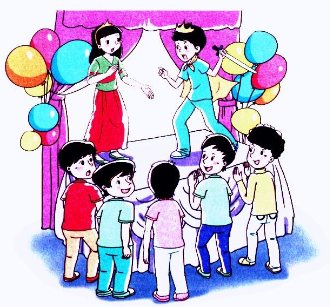 act a play
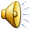 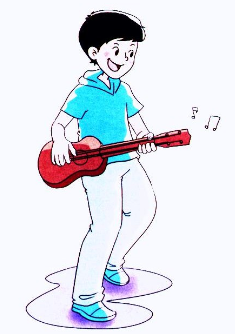 play the guitar
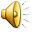 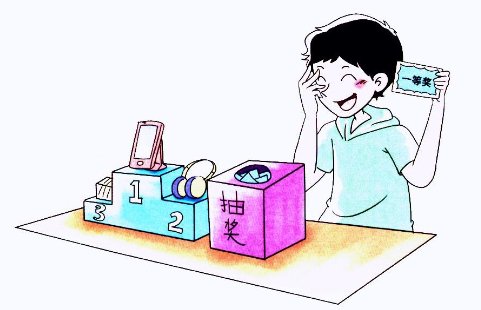 win a gift
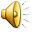 Watch the flash and read aloud
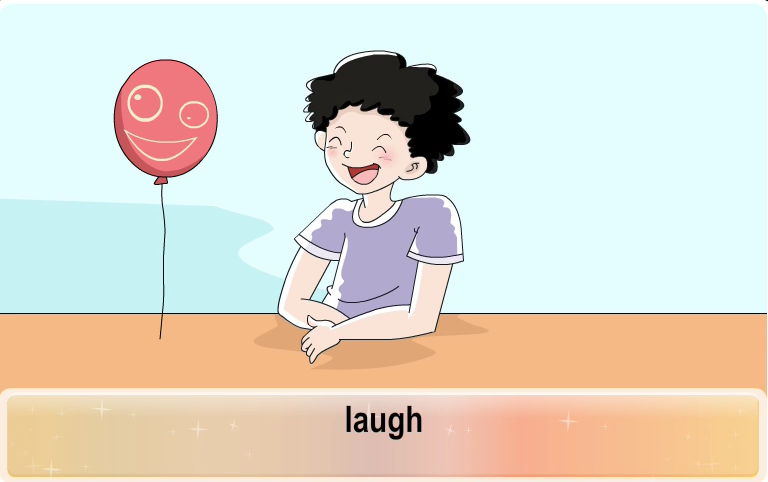 全班学生听声传递灰姑娘的头饰，声音停止时则选择任意一张卡片进行拼读练习，由下一位同学说出相应的动词过去式，并同样大声拼读，正确完成拼读的学生可以获得奖励。
Let’s play—击鼓传花
Part C
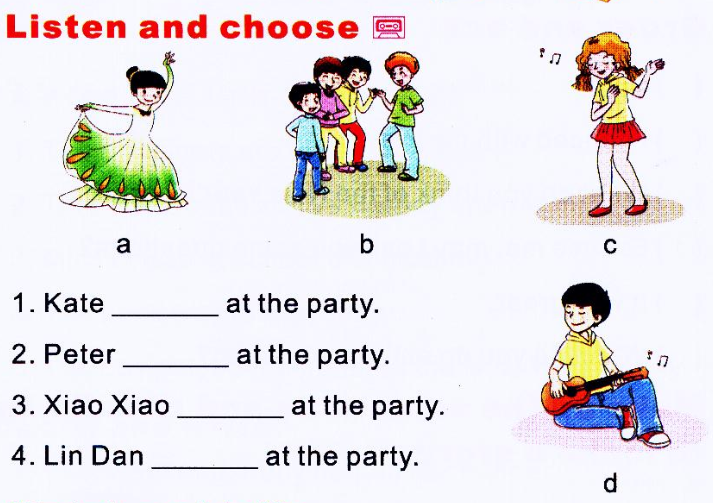 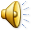